Module 2.2 
Introduction to Global Positioning Systems
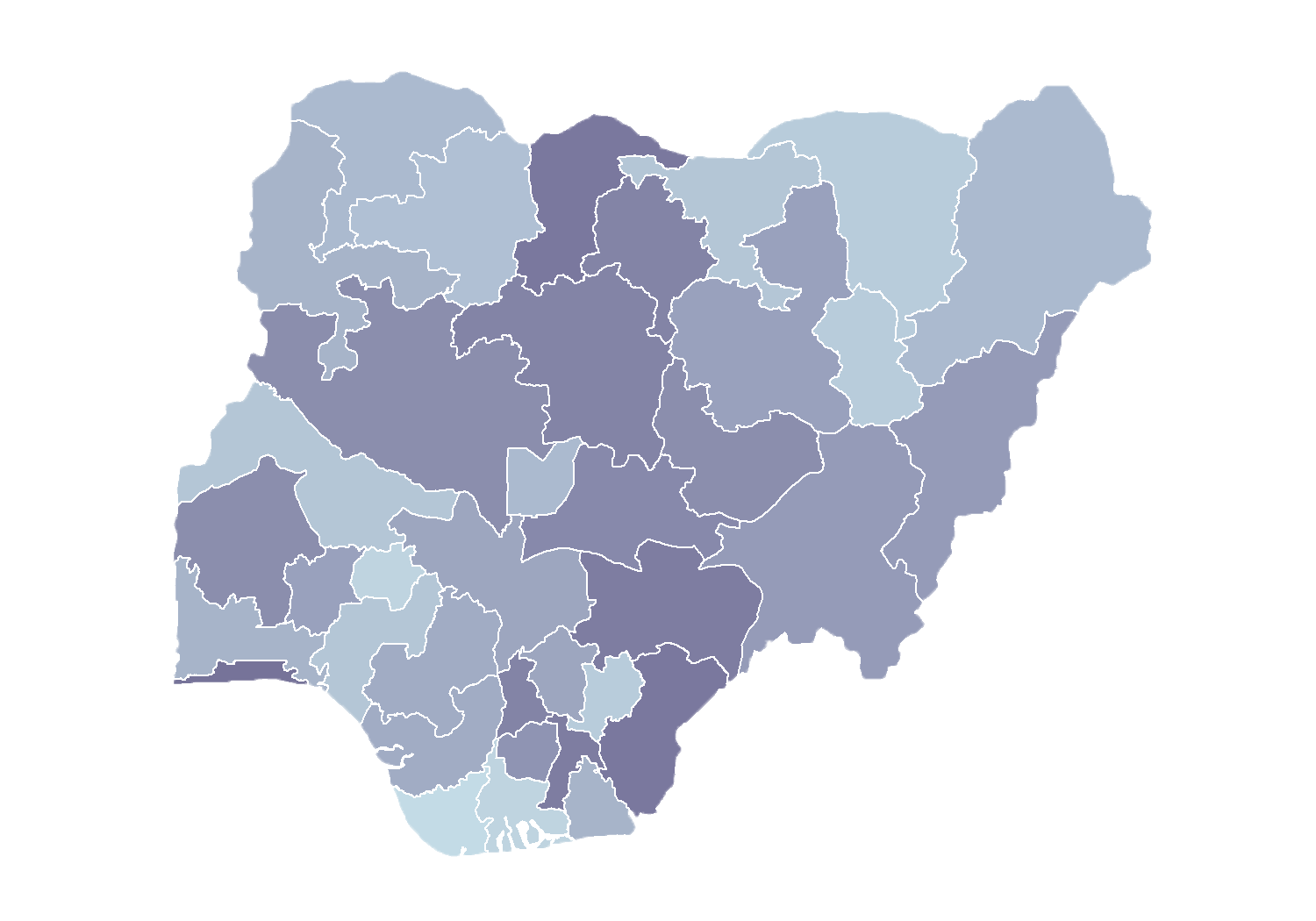 Rollout of Health Facility Registry/Master Facility List for States and Local Government Areas in Nigeria
March 2019
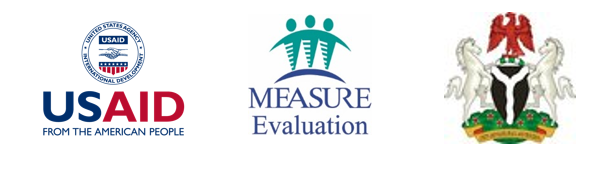 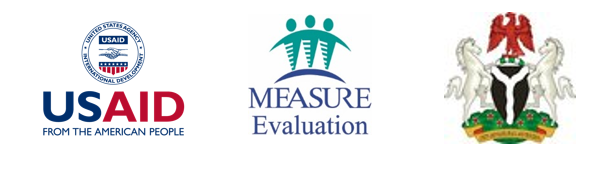 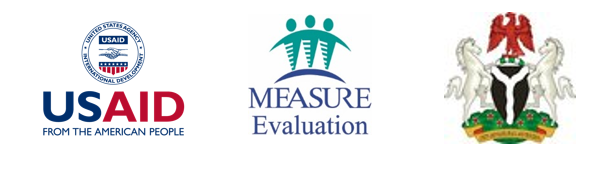 Outline
Gain basic understanding of global positioning systems (GPS), including satellites in orbit
Learn how to create a waypoint using the Garmin eTrex20
GPS basics
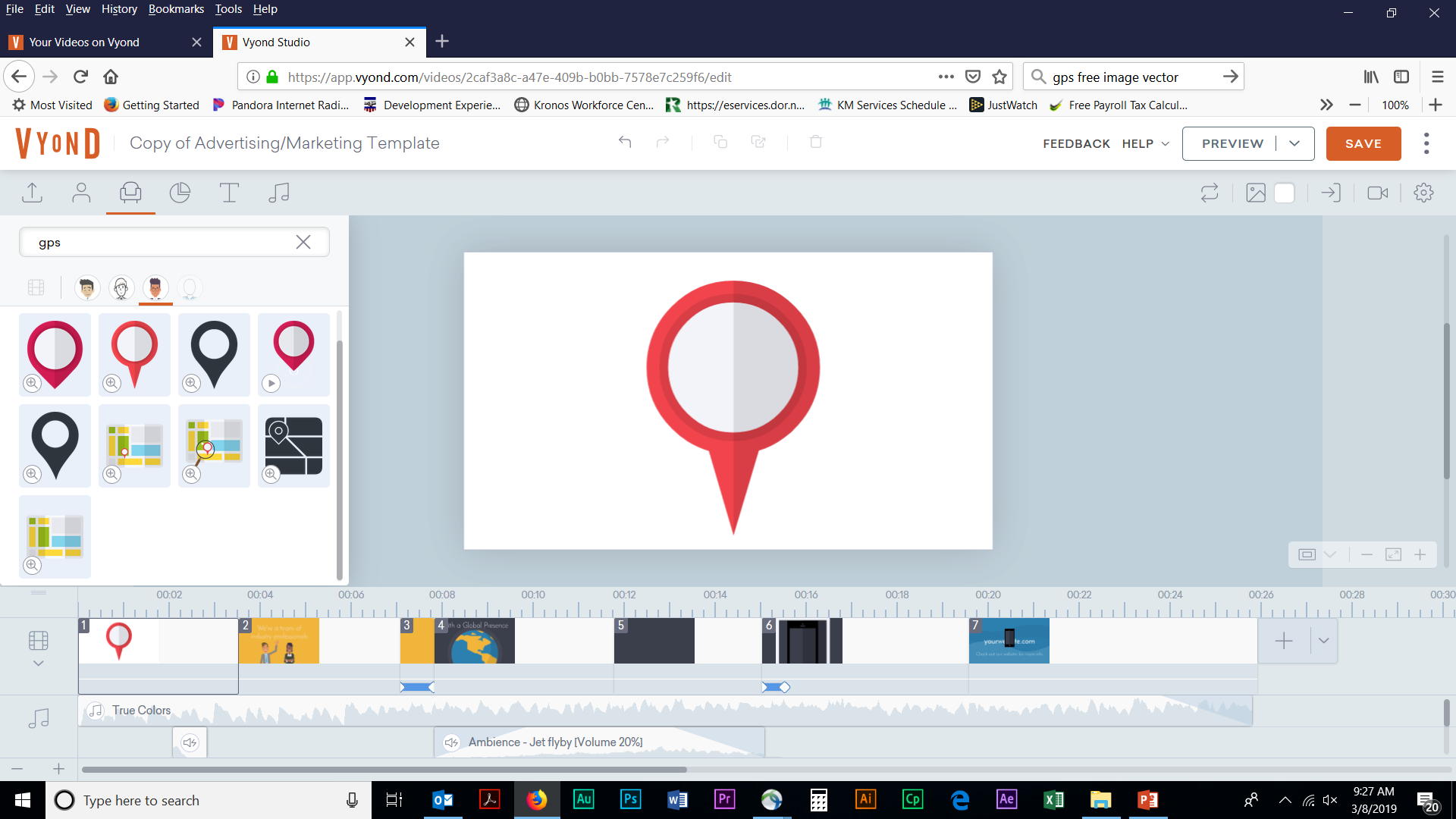 Global positioning system
What is GPS?
GPS is a satellite-based system that can be used to locate positions anywhere on the earth
A worldwide radio-navigation system
Uses satellites as reference points to calculate positions
Operated by the U.S. Department of Defense (DOD)—full operation 1994
Initially developed for military applications but later access was given to civilian users
Other navigation systems
In addition to GPS, other systems are in use:
A worldwide radio-navigation system: The Russian GLObal NAvigation Satellite System (GLONASS)—full operation in 2007
European Union Galileo positioning system—its operation started in 2016
Chinese Compass navigation system—in operation since 2000
Indian Regional Navigational Satellite System
Global positioning system
GPS and satellites
GPS (USA) – 31 satellites
GLONASS (Russia) – 24 satellites
Galileo (European Union) – 14 satellites
BeiDou (China) – 22 satellites
NAVIC (India) – 7 satellites
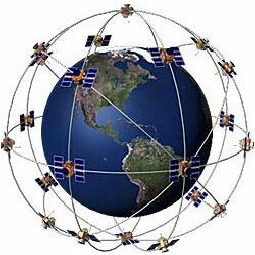 [Speaker Notes: More satellites means more accurate positioning readings.

U.S. GPS satellites are positioned so that at any point on Earth, a GPS unit should be in sight of up to four satellites. 

GPS systems are also compatible with GLONASS and NAVIC satellites, further improving position accuracy.]
GLONASS and GPS
Some modern receivers are able to use both GLONASS and GPS satellites together.
Providing greatly improved coverage in urban canyons and giving a very fast time to fix due to the availability of more than 50 satellites.
[Speaker Notes: The GPS units we are going to use, the Garmin etrex20, can use both GLONASS and GPS navigation.]
Global positioning system
Simple illustration of working GPS
A system relationship between:
Satellites
Receivers
Reference stations
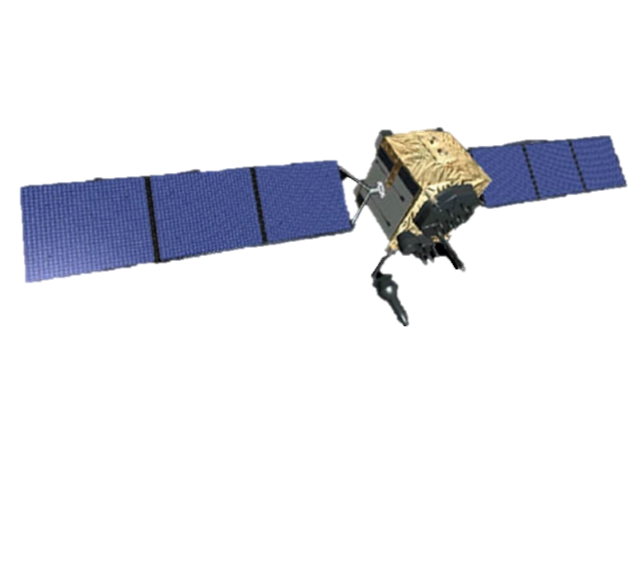 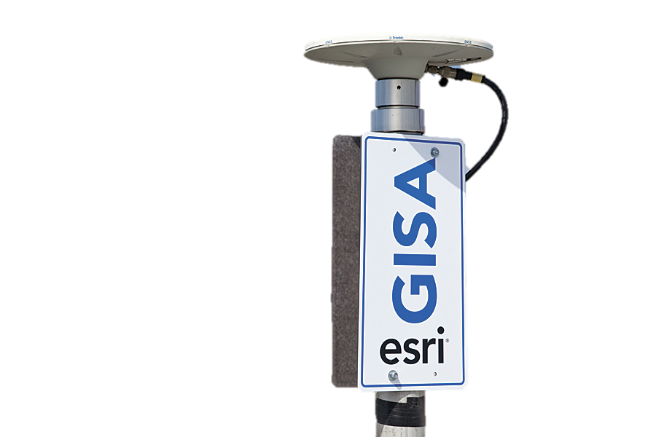 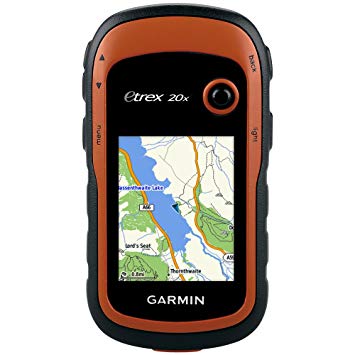 [Speaker Notes: A satellite sends out pulses of data giving it’s location at specific times. Receivers like the Garmin eTrex 20x pick up these signals and triangulate their own position based on signals received from satellites. The more satellite signals received, the more accurate a GPS position will be. 

Reference stations are found throughout the world that give known stationary locations that GPS units reference to improve the accuracy of GPS units.]
How does GPS work?
Latitude and longitude
Positions are recorded using latitude and longitude based on the WGS84 datum
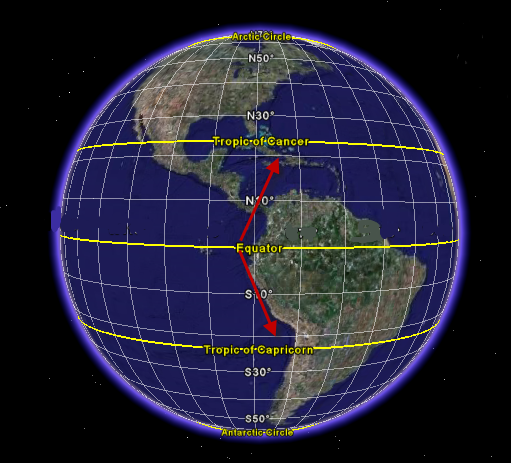 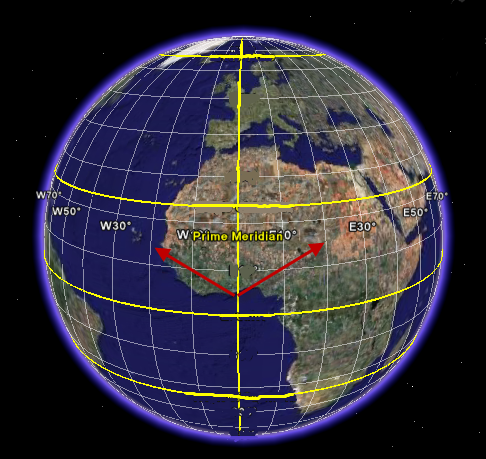 Latitude measures degrees north (+) or south (-) of the Equator
Longitude measures degrees east (+) or west (-) of the Prime Meridian
[Speaker Notes: The following is a quick overview of how satellites and the GPS units work together.]
Using the
Garmin eTrex 20x
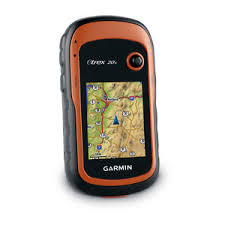 Garmin eTrex 20x
Unit overview
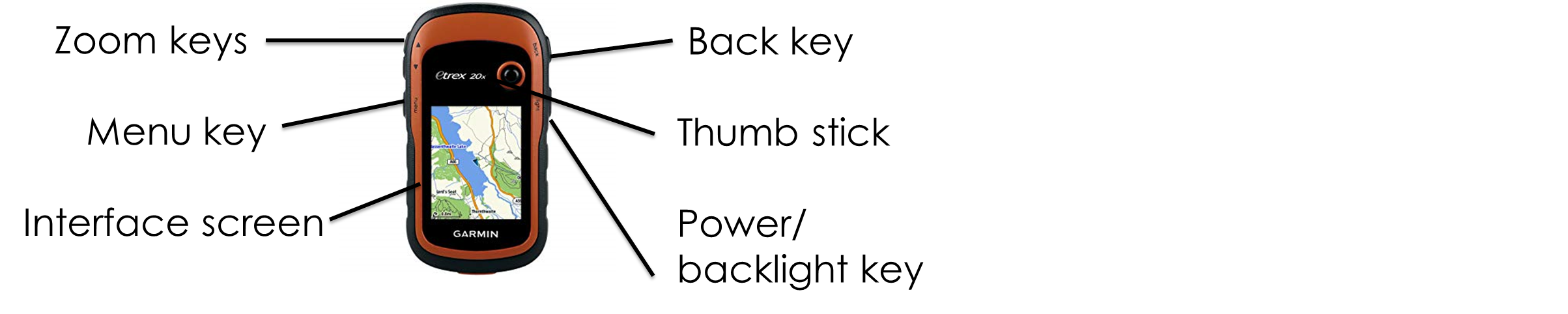 Garmin eTrex 20x
Unit overview
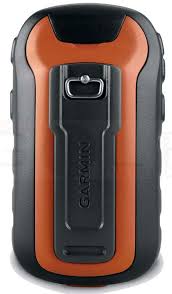 Mini-USB port

Locked 
battery cover
Unlocked
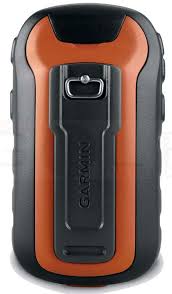 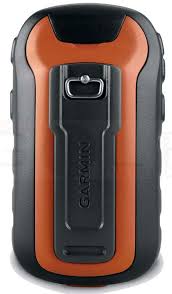 Garmin eTrex 20x
Operating the GPS
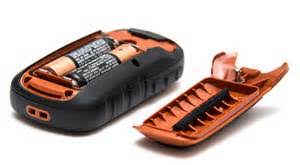 This GPS operates on two AA batteries.
To install the battery, turn the D-ring counter-clockwise and pull up to remove the cover.
Replace the battery cover and turn the D-ring clockwise to close.
Garmin eTrex 20x
Functions we will use:
Mark waypoint – for marking locations
Setup – for GPS configuration
Waypoint manager – for retrieving locations
Satellite
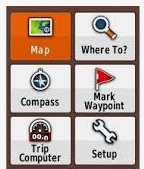 Configuring your GPS
System – Change language and satellite system
Units – Distance/measurement 
 format (e.g., metric)
Position format
degree decimal (hddd.ddddd, WGS84)
Display – contrast
Tracks
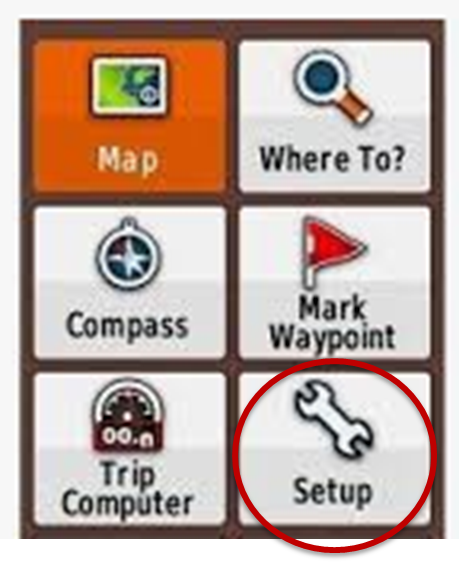 Configuring your GPS
On the menu, select Satellite.
GPS coordinates to be recorded
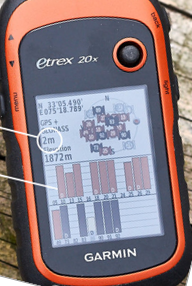 GPS accuracy
GPS satellite signal strength
How to use GPS
To capture facility geocoordinates
Physically travel to the health facility you wish to map
Move to a space within 10 meters of the facility entrance
Look for a location with a clear view of the sky
[Speaker Notes: First, you will need to be near the facility that you wish to map. 

Travel to it and locate the front entrance.

A recommended standard is in an open area with a clear view of the sky within 10 meters of the entrance to the facility.]
How to minimize GPS errors
Find a clear view of the sky.
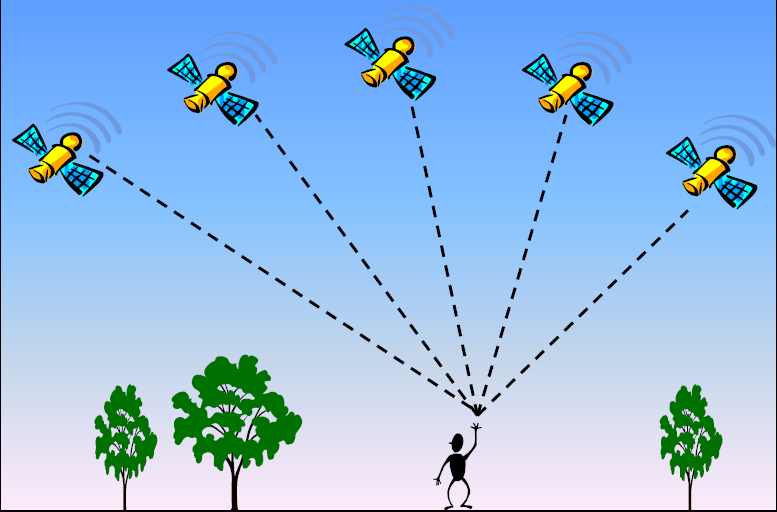 Source: Verplanke, 2007
How to minimize GPS errors
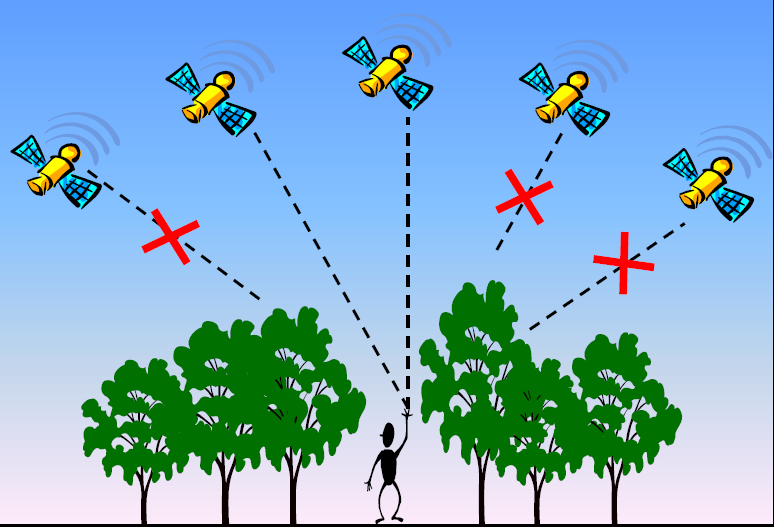 Avoid tall buildings and trees.
Source: Verplanke, 2007
How to minimize GPS errors
In areas with a slope, try to move around.
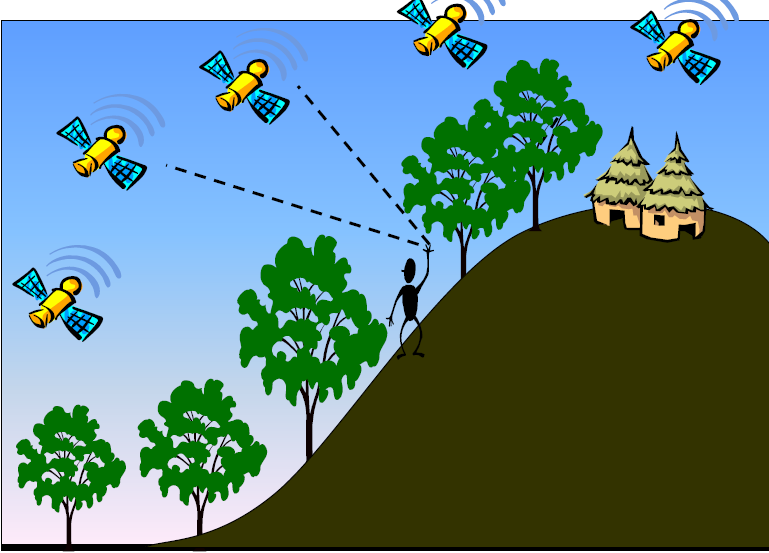 Source: Verplanke, 2007
How to minimize GPS errors
Avoid covering the device with your head.
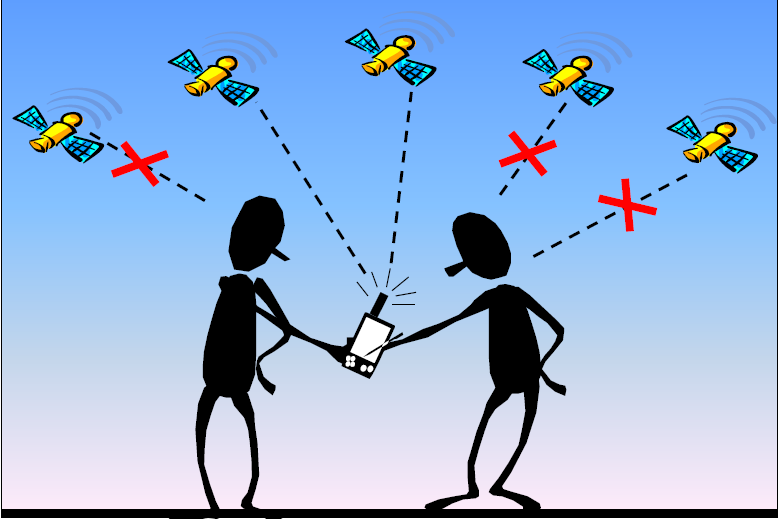 Source: Verplanke, 2007
Finding your current position
After a device is turned on, it begins acquiring satellite signals
When the GPS bars on the backlight page are solid, your device has acquired satellite signals
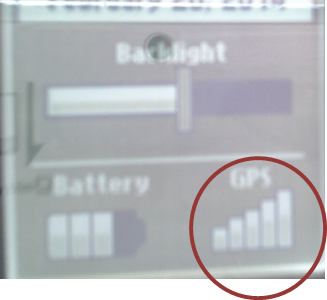 Finding your current position
After acquiring enough signals:
GPS gives accuracy of the current positions
The desired accuracy ranges from 3m to 9m
With desired accuracy you can now mark your position (waypoint)
Marking a waypoint
Waypoints are locations that you can mark (save in memory) for mapping activities,as well as destinations to navigate later. 
The GPS automatically assigns a numeric name to the new waypoint.
You can rename the assigned numeric name as text or numbers.
Marking a waypoint (2)
To mark a way point, press and hold the thumb stick.
Rename a waypoint by using a health facility’s full name or initials.
Select Done to save the way point in the memory.
Note: If you press and hold during saving, you will find yourself saving more than one point in one location.
Marking a waypoint (3)
For assurance it’s also important to record the GPS coordinates using a form.
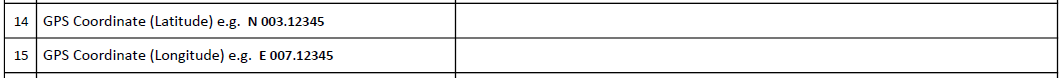 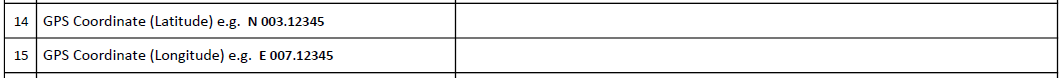 Retrieving/viewing
Go to Waypoint Manager.
Select a waypoint to view its details.
Press Go if you want to navigate to it.
Or press Menu for other options.
Deleting a waypoint
To delete all waypoints:
Go to Waypoint Manager, press Menu button and select delete.
To delete a single waypoint:
Go to Waypoint Manager, select a point you want to delete, open it to view its particulars, press Menu button, and select delete.
Note: Please be careful when deleting a waypoint.
Editing a waypoint
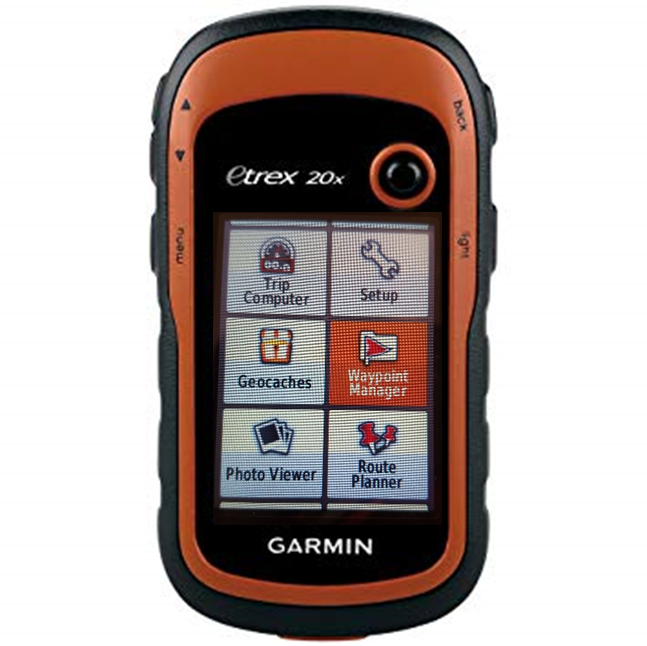 From the main menu, navigate to Waypoint Manager

Click the thumb stick to select
Editing a waypoint
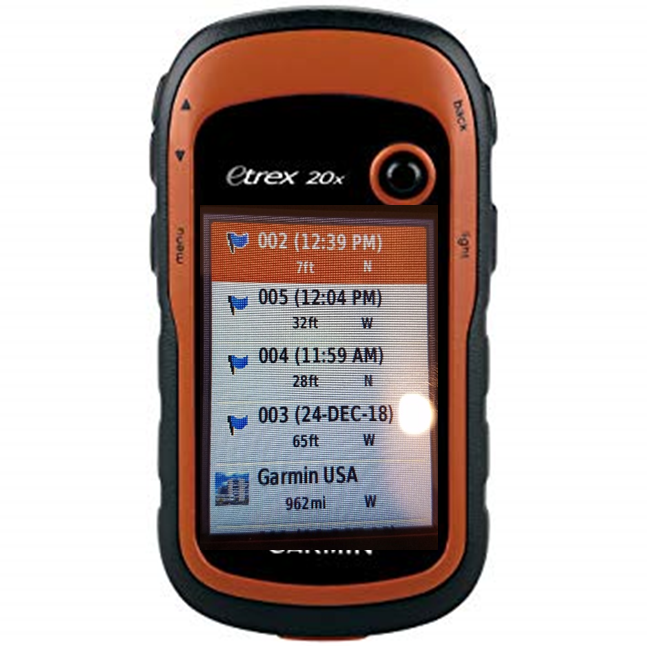 Navigate to your recently collected waypoint and select it.
Editing a waypoint
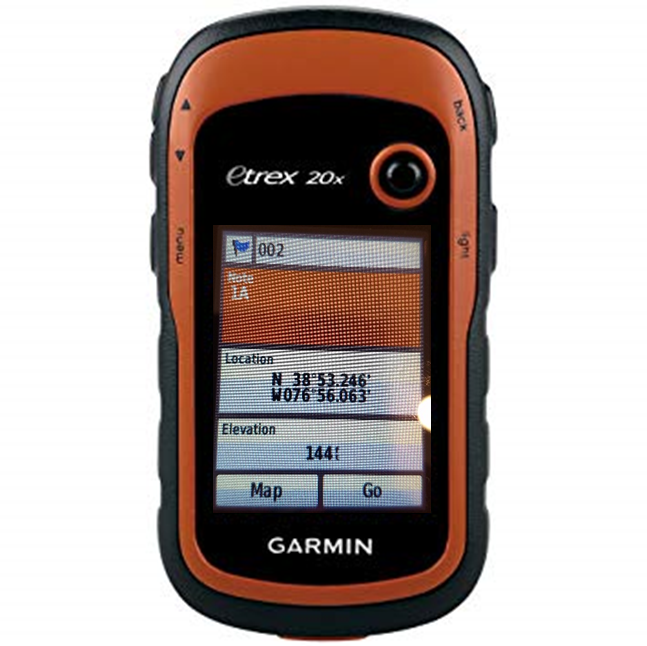 Select Notes.
Change the name of this section to reflect the name of the health facility.
Select Done.
Thank you!
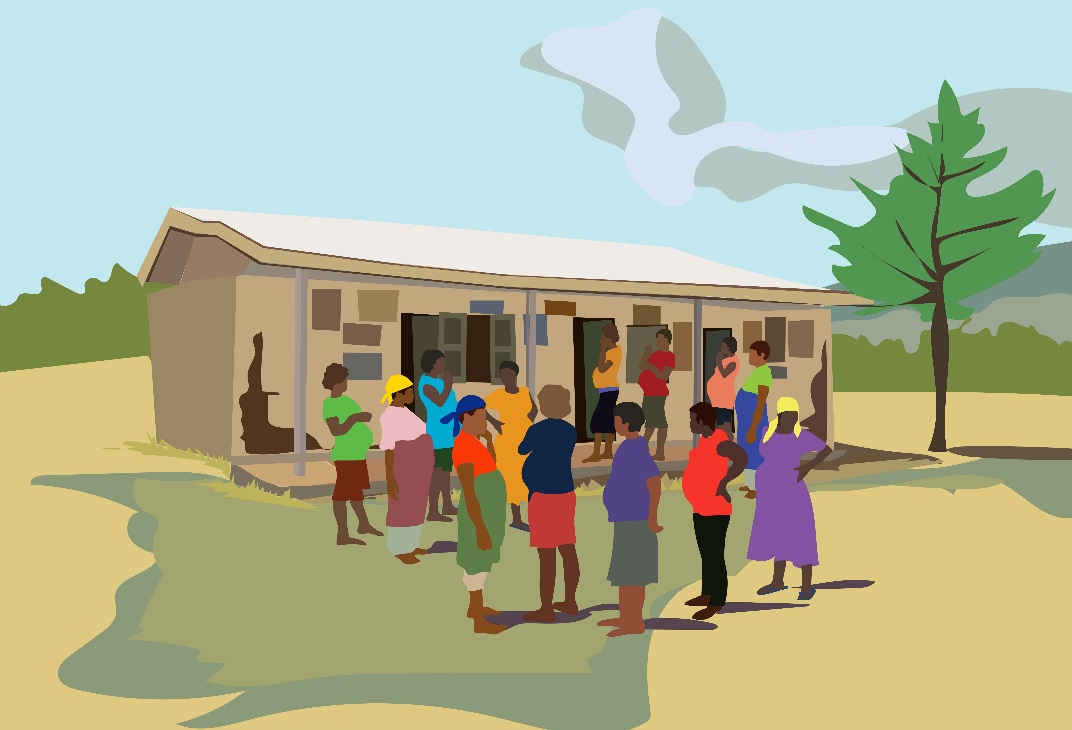 Thank You!